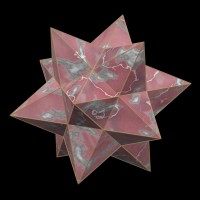 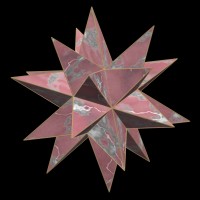 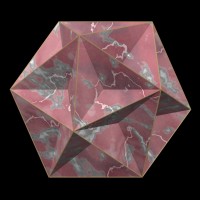 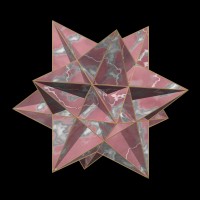 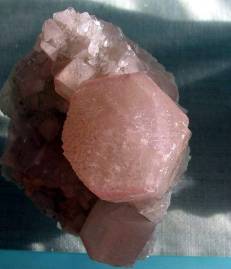 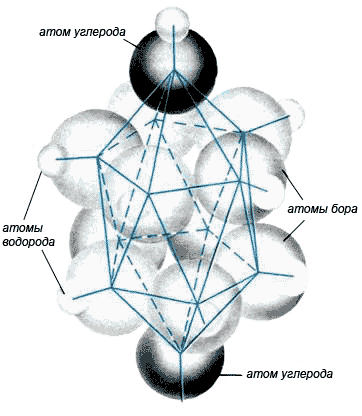 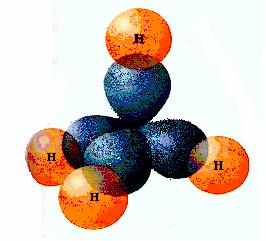 Феодария
(Circjgjnia icosahtdra)
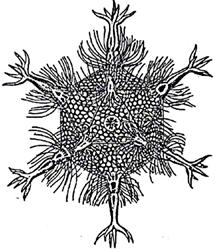 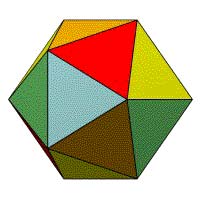 ТЕТРАЭДР
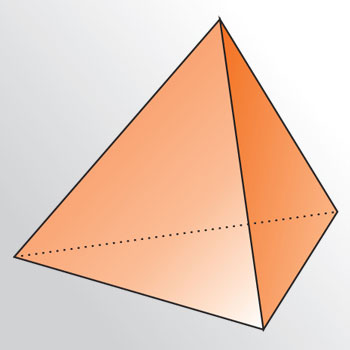 Поверхность тетраэдра состоит из четырех равносторонних треугольников, сходящихся в каждой вершине по три.
«эдра» - грань
 «тетра» - 4
КУБ (ГЕКСАЭДР)
Куб имеет шесть квадратных граней, сходящихся в каждой вершине по три.
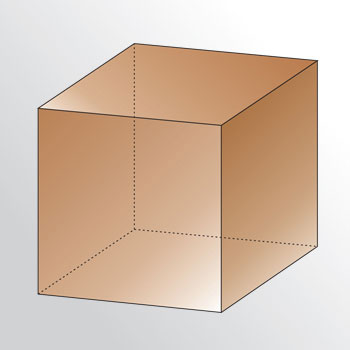 «эдра» - грань
«гекса» - 6
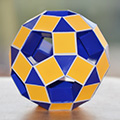 Мир правильных
многогранников
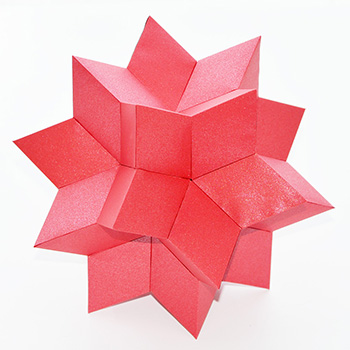 Правильных многогранников вызывающе мало, но этот весьма скромный по численности отряд сумел пробраться в самые глубины различных наук.
                           Л. Кэррол
ПРАВИЛЬНЫЙ МНОГОГРАННИК-
выпуклый многогранник, грани которого являются правильными 
многоугольниками с одним и тем же числом сторон 
и в каждой вершине которого сходится одно и то же число ребер.
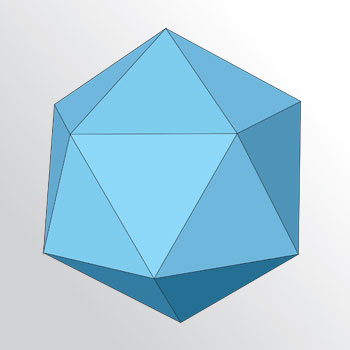 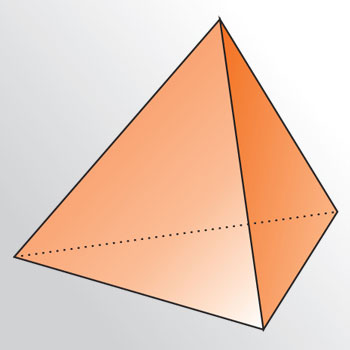 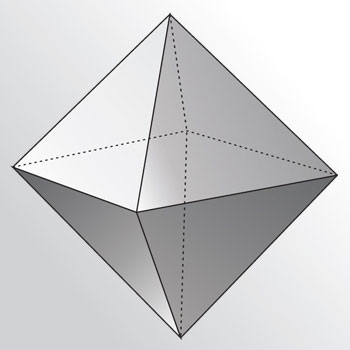 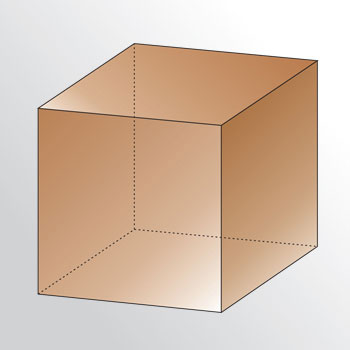 Икосаэдр
Тетраэдр
Октаэдр
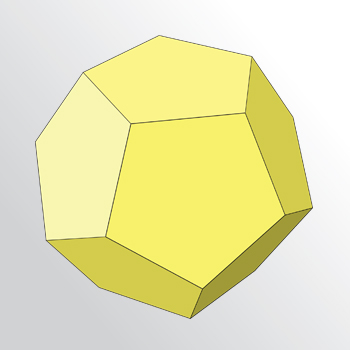 Гексаэдр
Додекаэдр
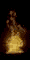 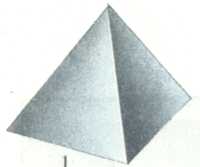 тетраэдр
огонь
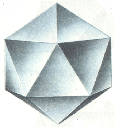 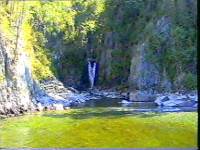 икосаэдр
вода
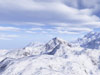 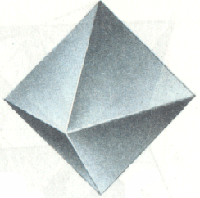 октаэдр
воздух
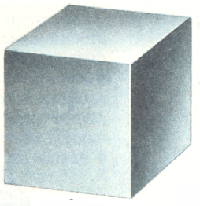 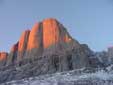 гексаэдр
земля
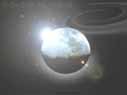 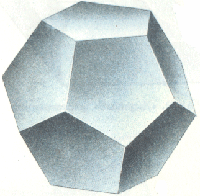 додекаэдр
вселенная
Теорема Эйлера
Число вершин плюс число граней минус число рёбер равно двум.
В + Г – Р = 2
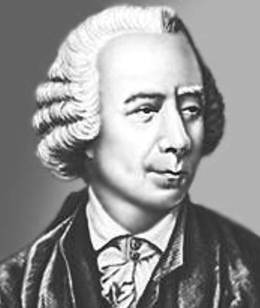 Леонард Эйлер(1707 – 1783 гг.)немецкий математик и физик
ХИМИЯ
Кристаллы белого фосфора образованы молекулами Р4 . Такая молекула имеет вид тетраэдра.
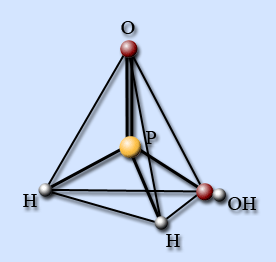 Фосфорноватистая кислота
 Н 3РО2.
Кристаллы
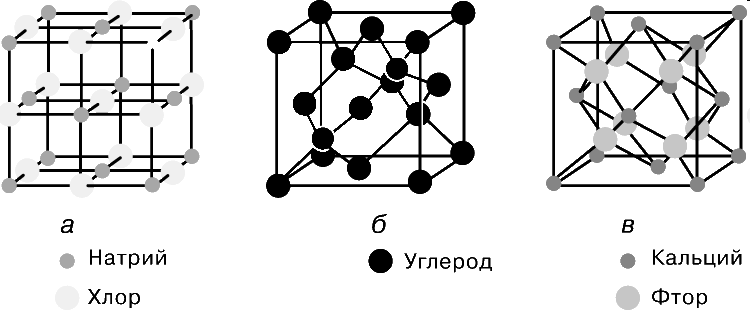 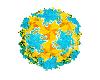 Биология
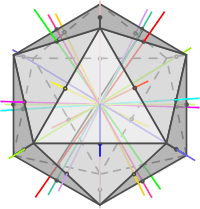 Вирус полиомиелита
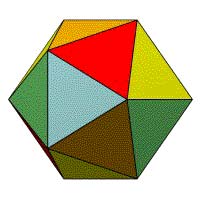 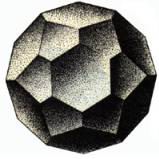 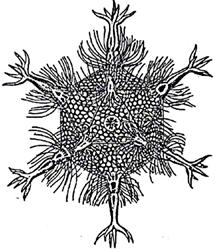 Феодария
(Circjgjnia icosahtdra)
Искусство
«Тайняя вечеря» С.Дали
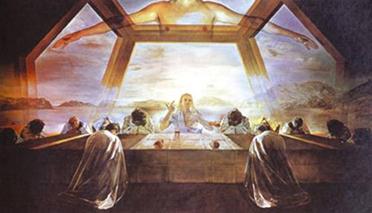 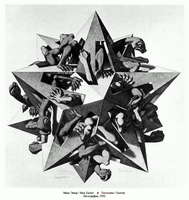 ГРАВЮРА ГОЛАНДСКОГО ХУДОЖНИКА               МАУРИЦА КОРНЕЛИУСА ЭШЕРА                     «СИЛЫ ГРАВИТАЦИИ»
Украшения
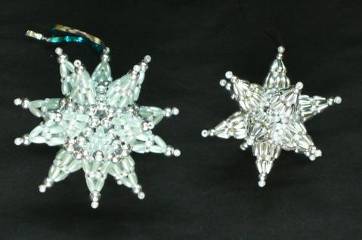 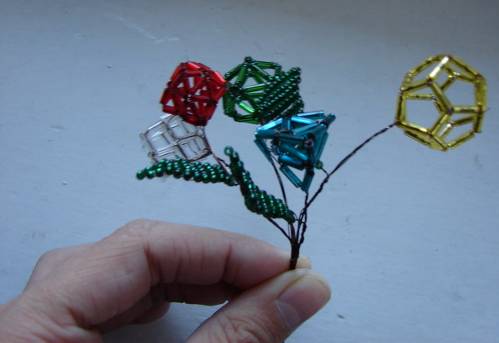 Правильная форма алмаза
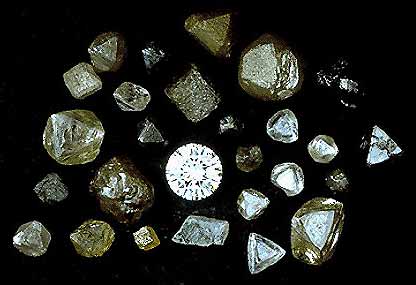 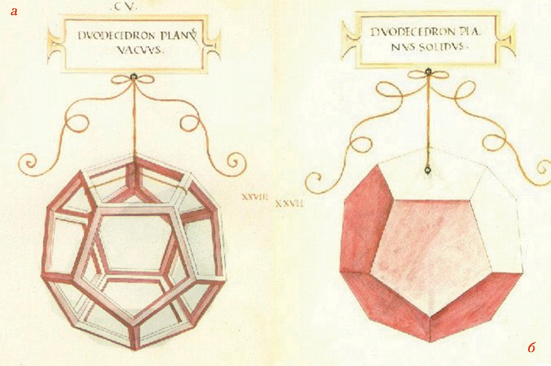 Леонардо да Винчи любил изготовлять из дерева каркасы правильных  многогранников и преподносить их в виде подарка различным знаменитостям.
Развертки
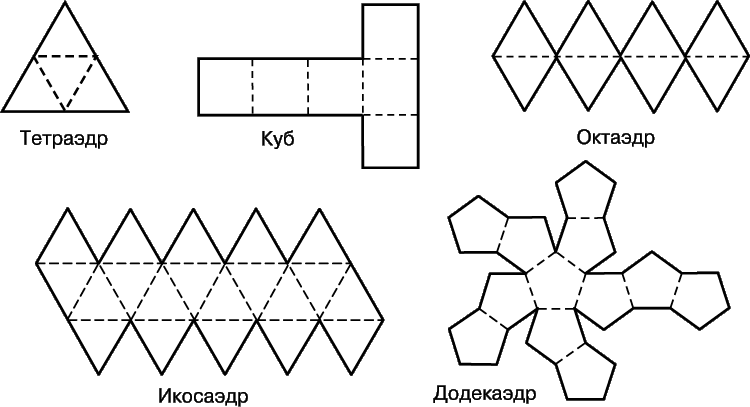